台南市東區崇學國小
水域安全宣導
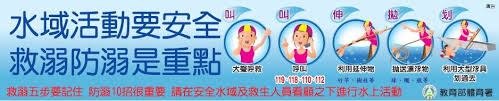 台南市東區崇學國小水域安全宣導
台南市東區崇學國小水域安全宣導